Psalm 138:2 AMPL – For you have exalted above all else Your name and Your Word and You have magnified Your word above all your name
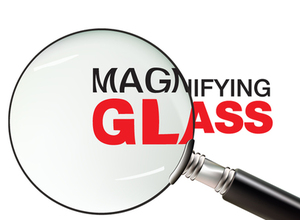 Speaking God’s Word
The Magnified Word of God Series
I. The Spoken Word
Joshua 1:1-9 – Joshua’s great task
You’re the leader – be strong and courageous
Be careful to obey Moses’ instructions
Study this book of instruction continually
Meditate on it day and night
Only then will you prosper and succeed in all you do
Meditate – (Hebrew hagah) to moan, growl, utter, speak, muse:--
Joshua 1:8 (NASB) 8 "This book of the law shall not depart from your mouth, but you shall meditate on it day and night, so that you may be careful to do according to all that is written in it; for then you will make your way prosperous, and then you will have success.
II. Heart and Mouth Faith
Romans 10:5-10
Faith’s way of getting right with God – the message is on your lips and in your hearts
Confess with your mouth Jesus is Lord
Believe in your heart God raised him from the dead
The mouth to heart and heart to mouth principle of success
Mouth to heart - Romans 10:17
Faith comes from hearing
Hearing the good news about Christ
Romans 10:14
How can they believe if they’ve never heard
How can they hear unless someone tells them
God is not counting your sins against you.  Be made right with God
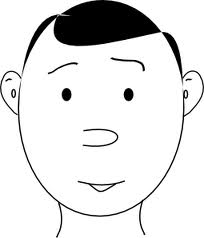 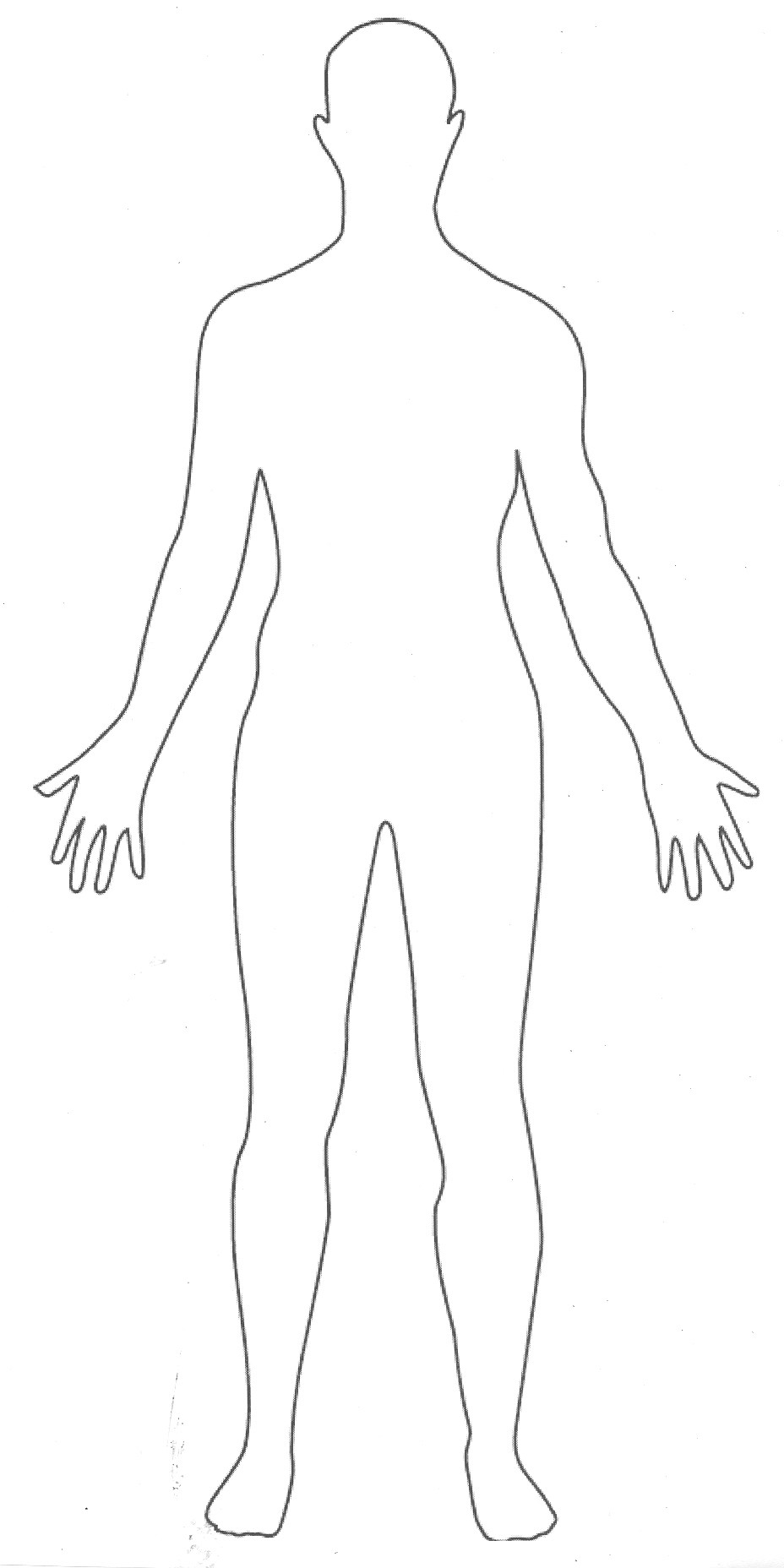 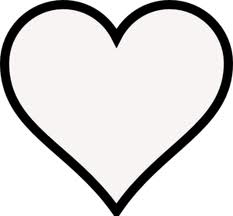 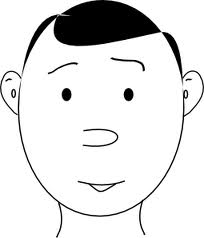 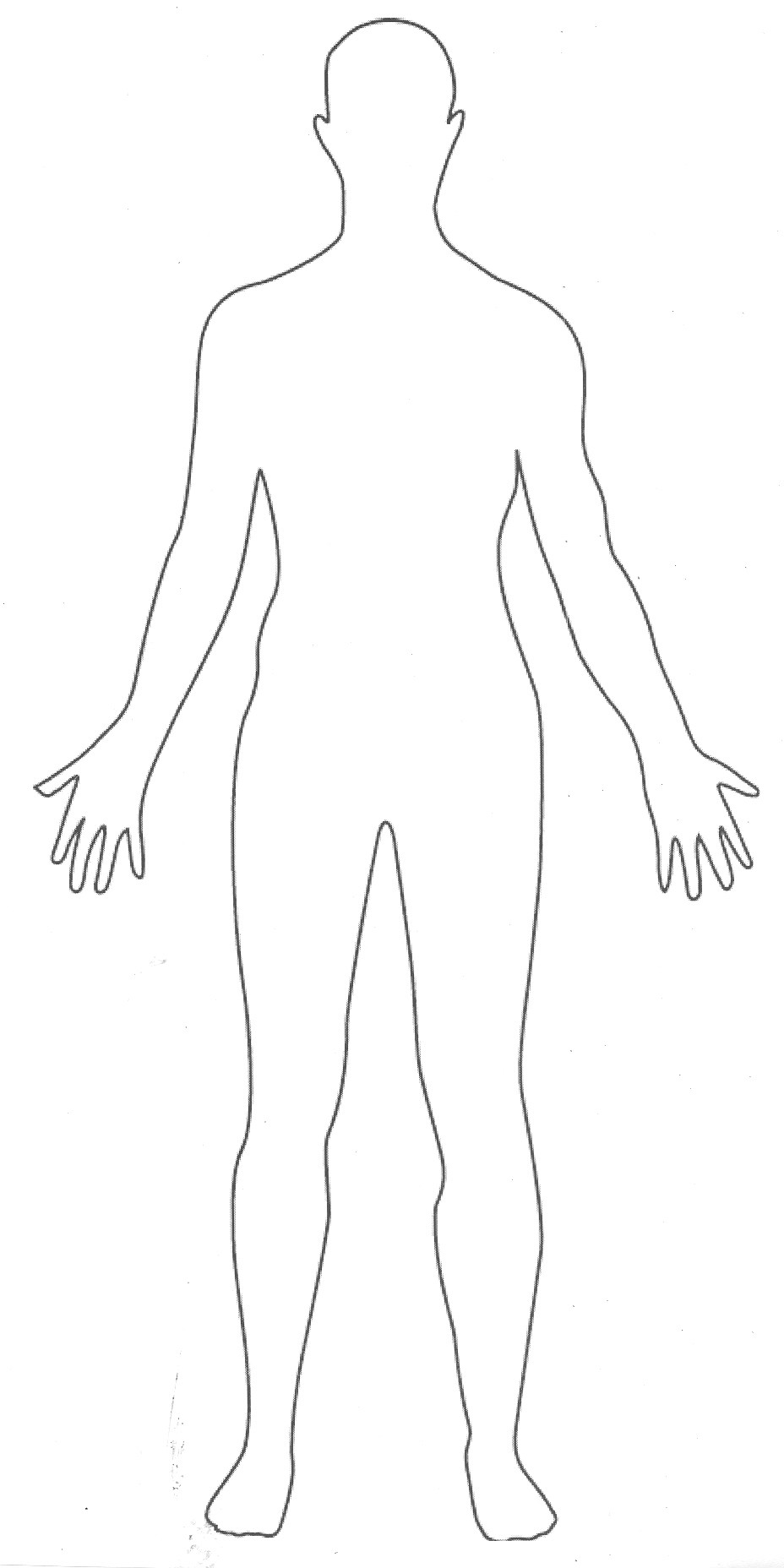 I confess with my mouth, Jesus Christ is Lord!
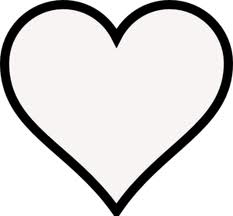 I believe in my heart
Heart to Mouth – Matthew 12:33-35
Whatever is in your heart determines what you say
Good things produced from a treasury of a good heart - Success
Evil things produced from a treasury of an evil heart - destruction
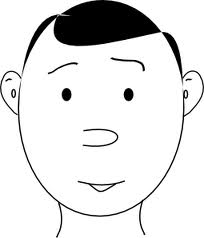 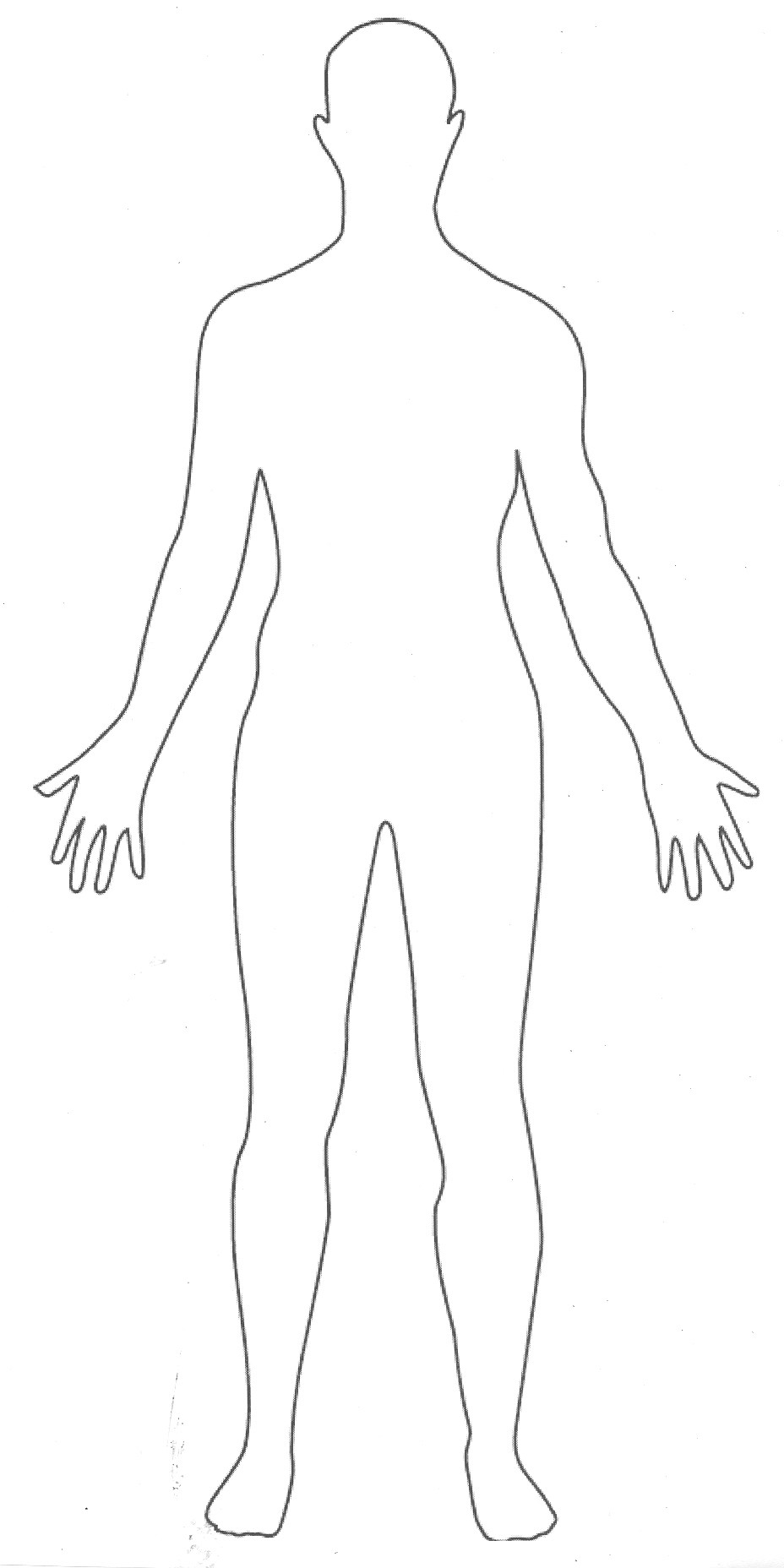 Be anxious for nothing.
Seek first his kingdom and all these things shall be added
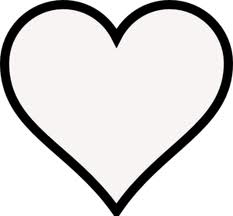 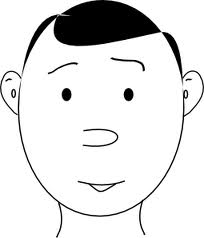 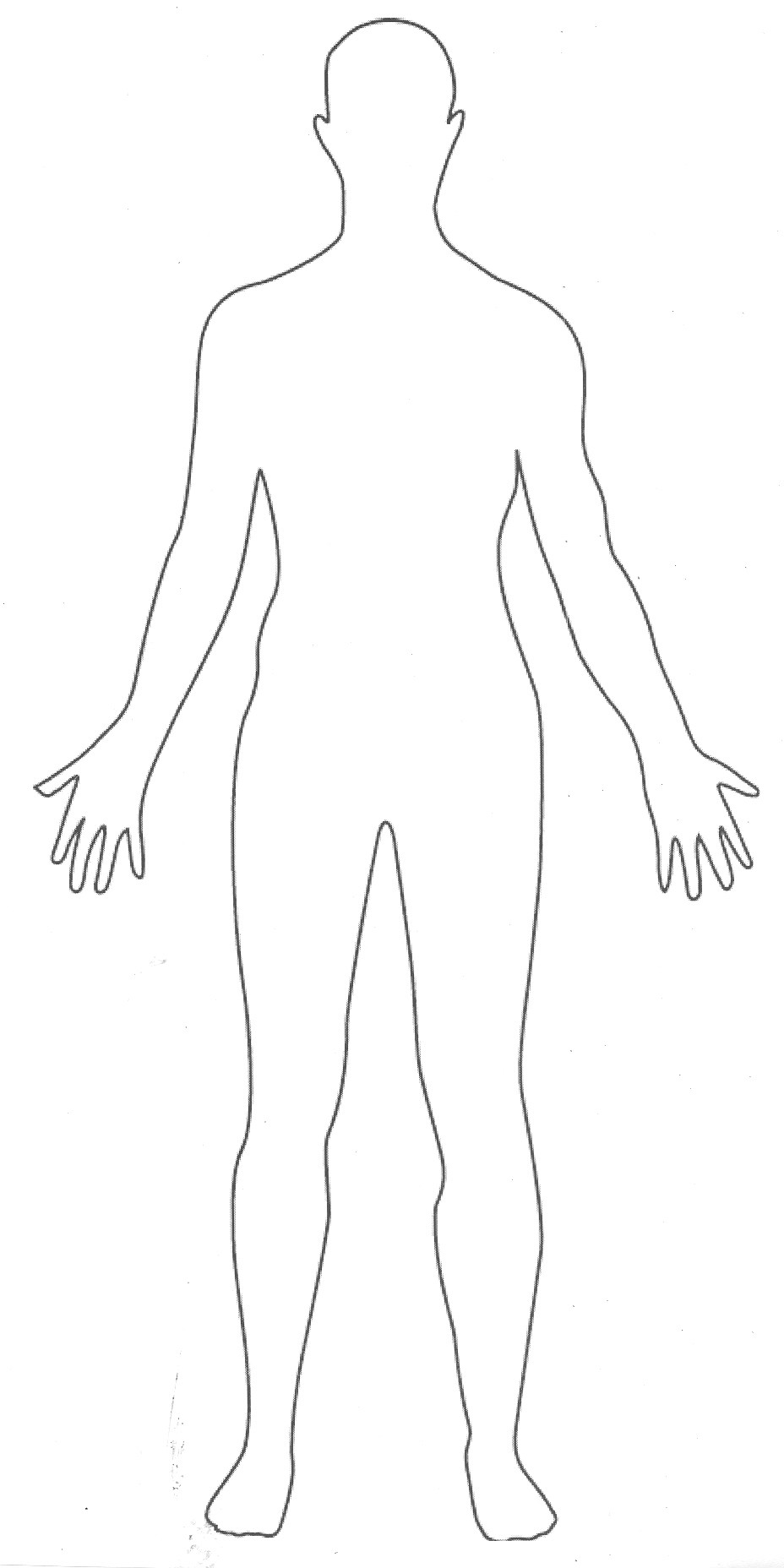 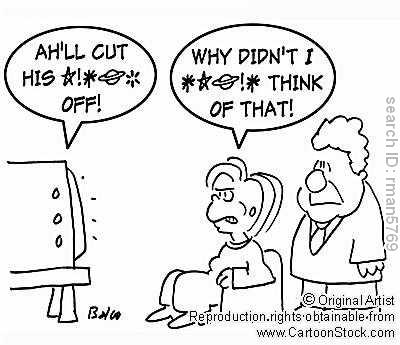 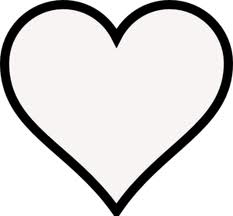 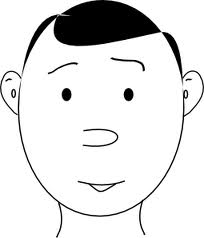 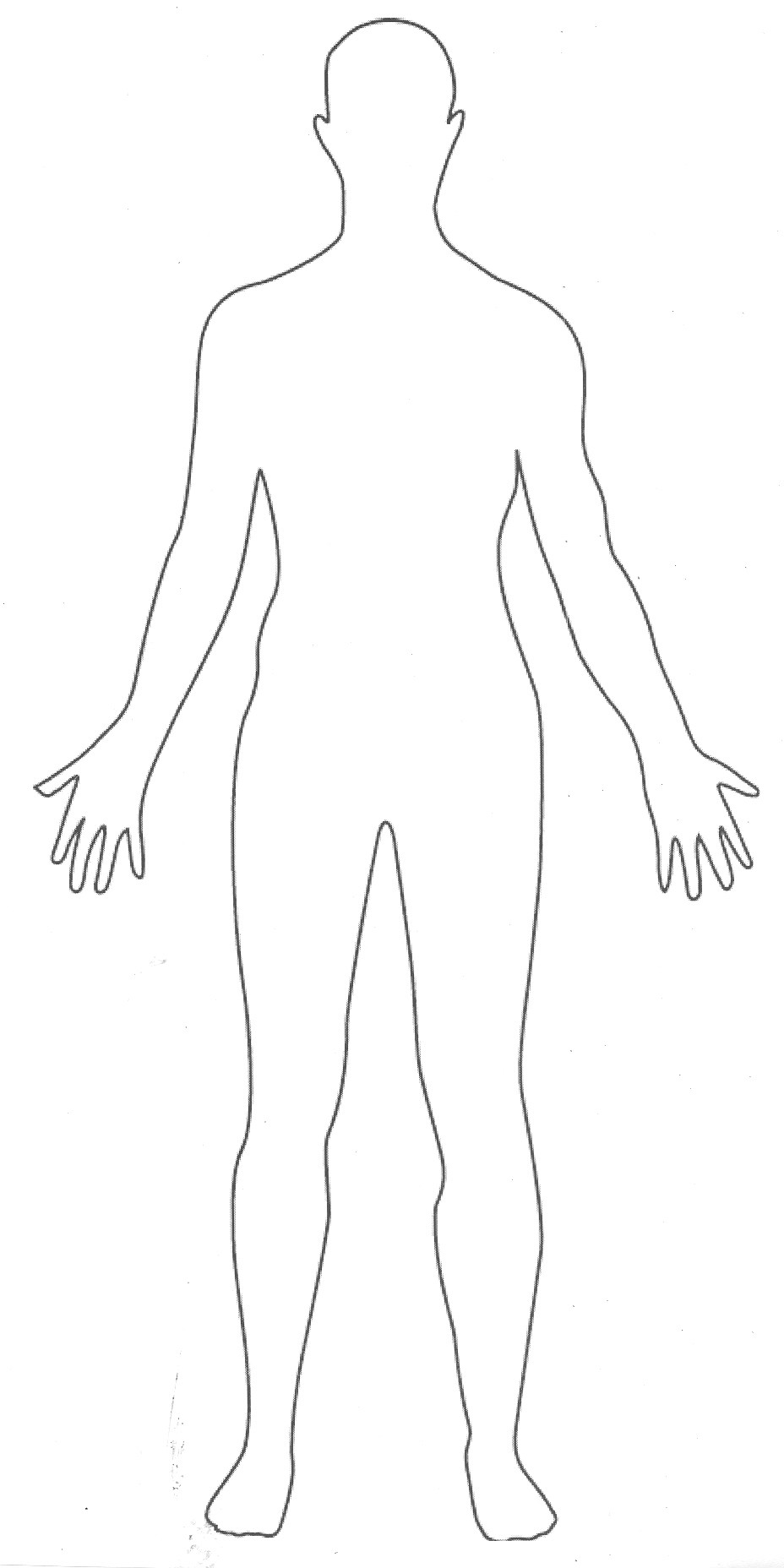 Divine Being
Condemn
It!
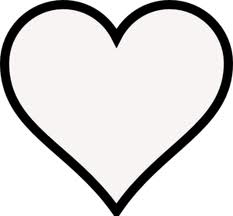 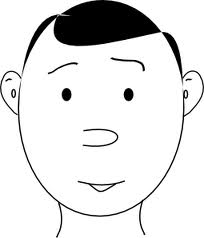 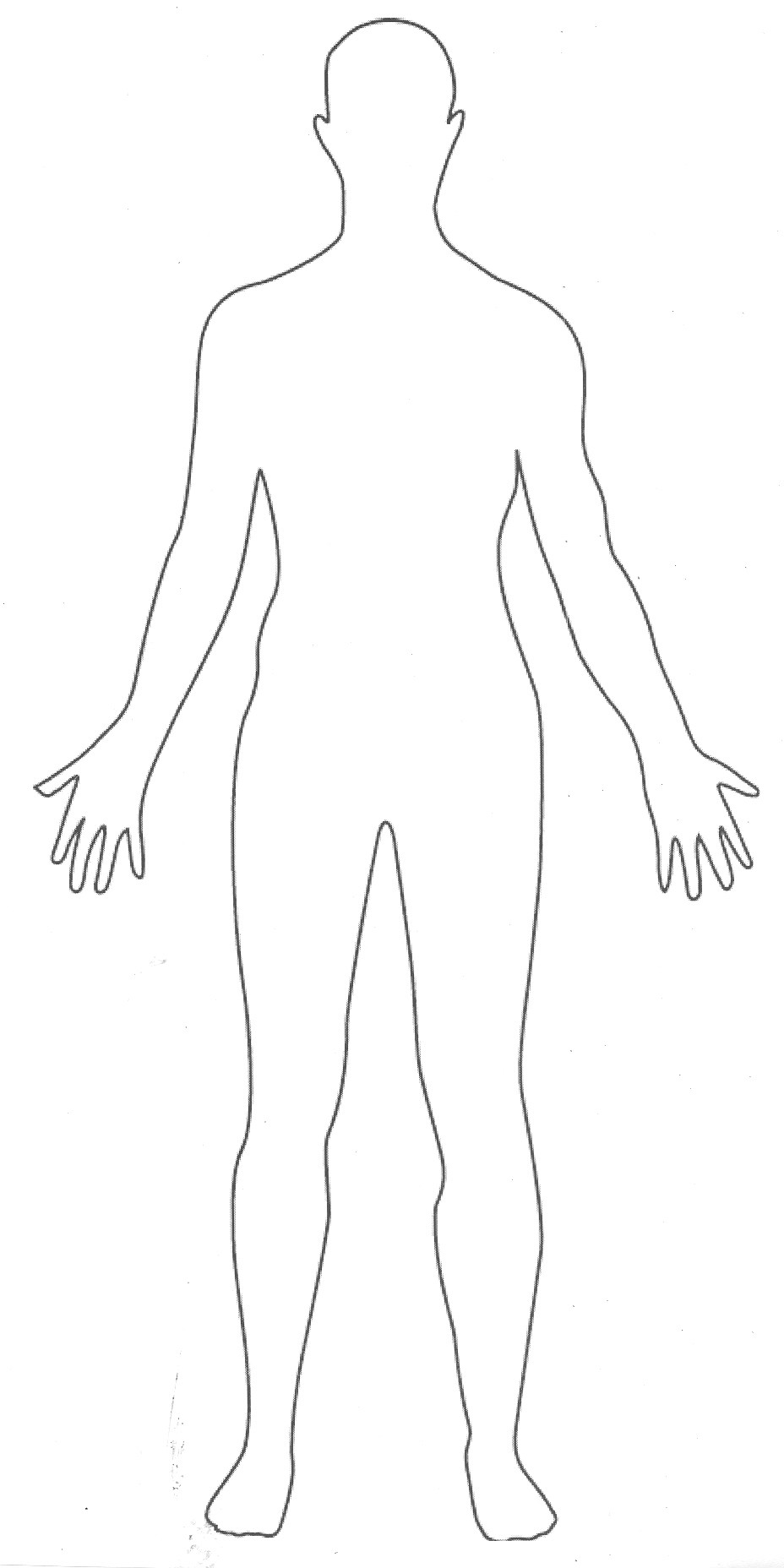 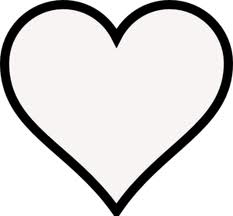 III. Mouth to Success (or destruction)
James 3:2-12 – controlling the tongue
The tongue sets the course of your life
For blessing or for cursing
For success or for destruction
Can’t draw fresh water from a salty spring
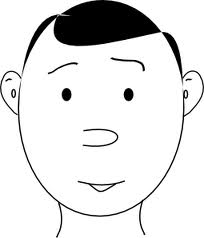 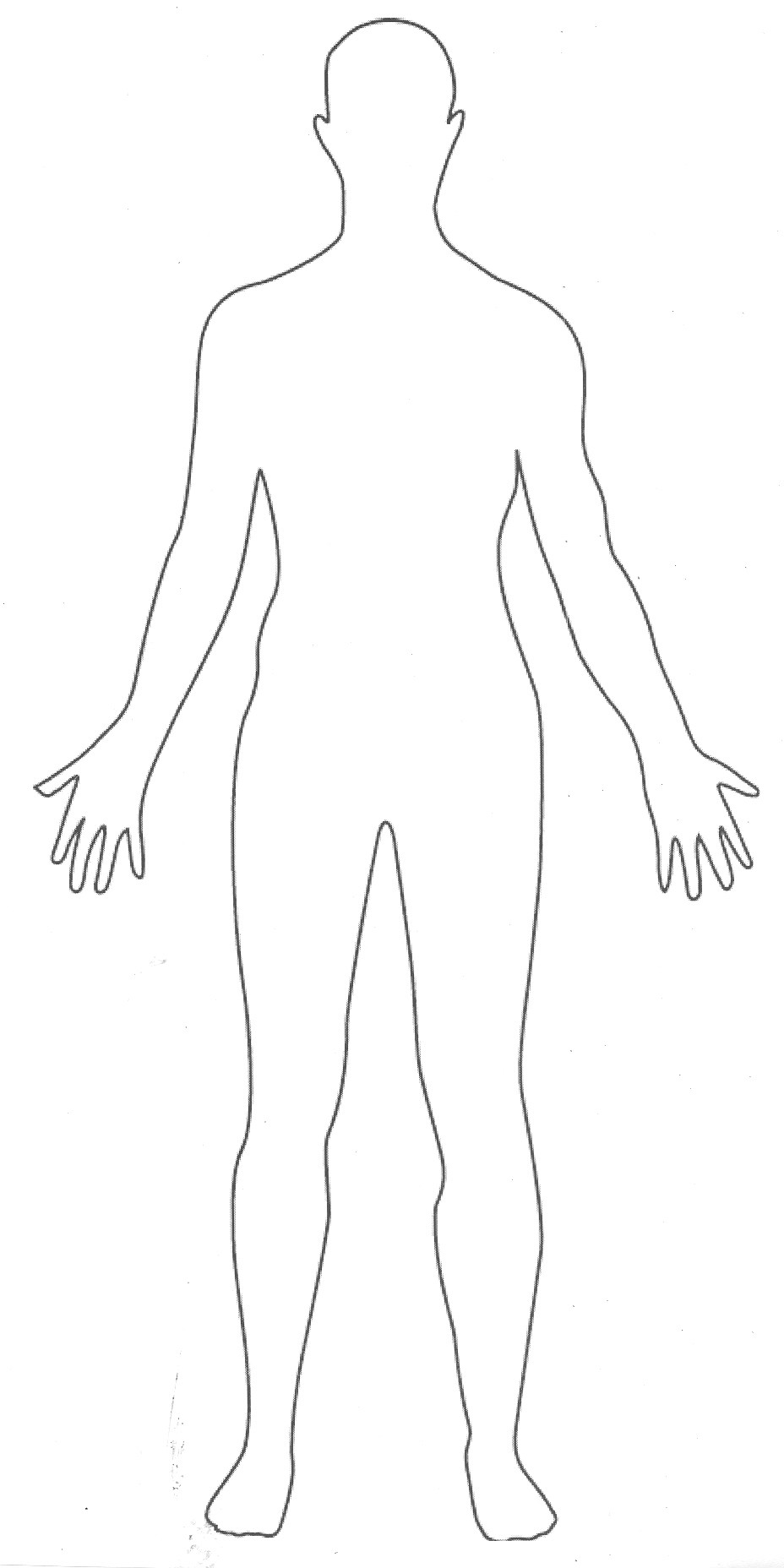 Divine Being
Condemn It!
--------------
Bless you…
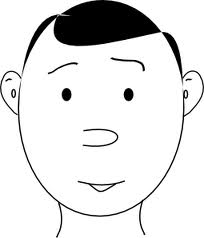 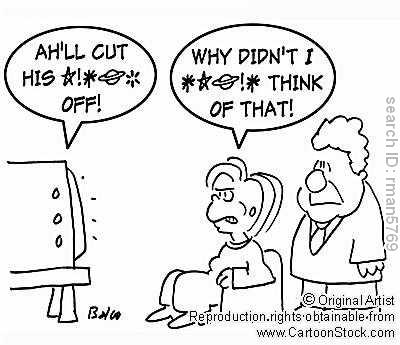 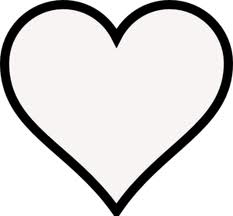 The mouth speaks out of that which fills the heart – can’t tame it (self discipline into saying the right things)
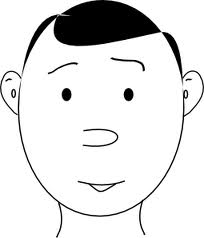 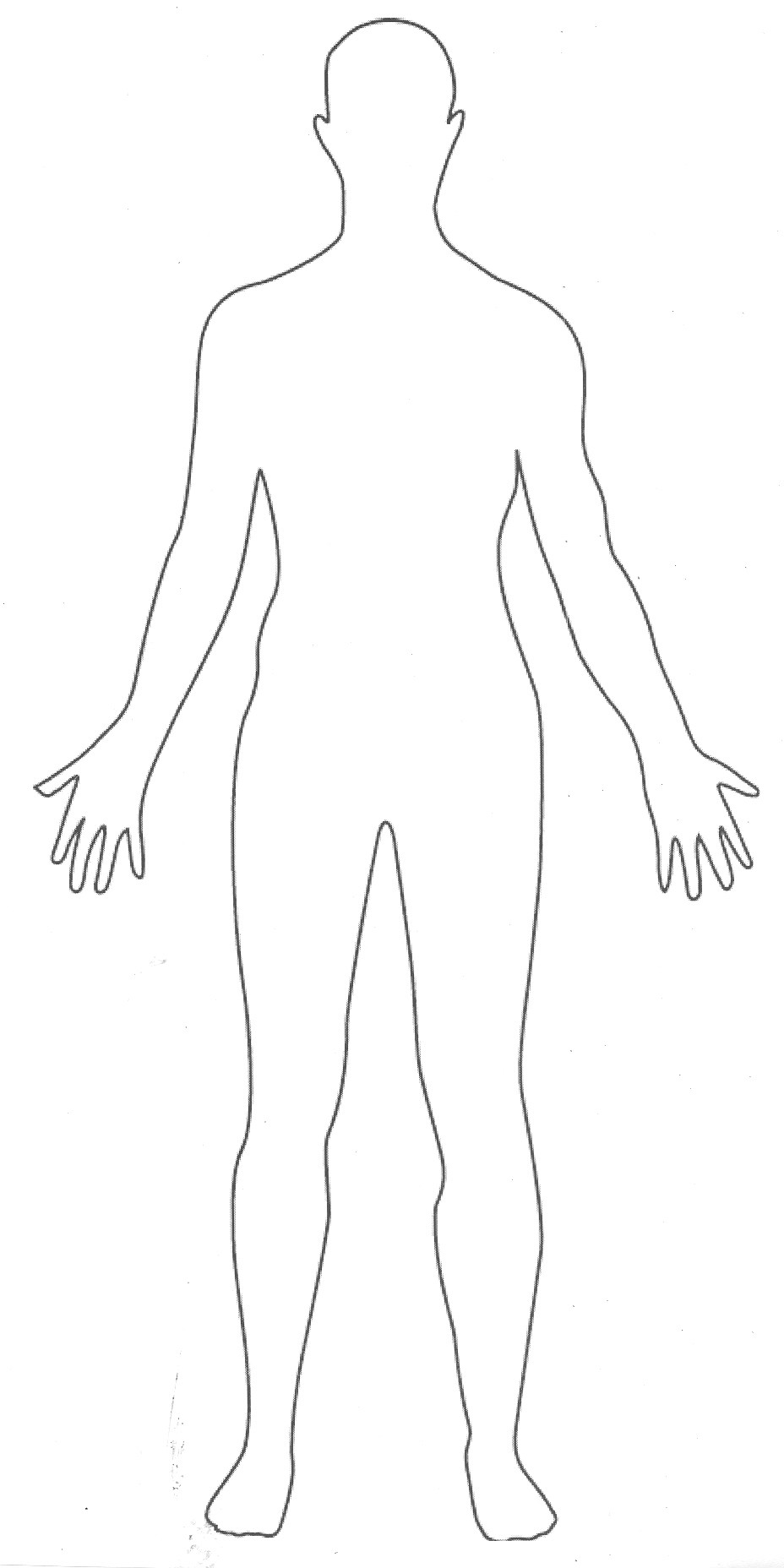 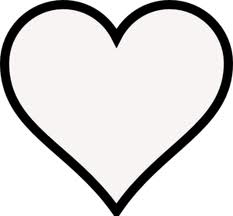